Мой прадед рассказывать о войне не любил
Презентация ученицы 6 класса
 Гилевой Екатерины
Мой прадед Попов Дмитрий Николаевич родился в 1919 году в городе Баку. Когда началась война,  он был студентом последнего курса института. Закончить образование он смог только в 1947 году, так как пошел добровольцем на войну.В августе 1941 года он стал курсантом зенитно- артиллерийского училища и в звании лейтенанта в феврале 1942 года попал на фронт.
Фото 1: фото курсанта зенитно-артиллерийского училища 1941 г.
Фото 2: фото молодого лейтенанта по окончании училища 1942 г
Фото 3: групповая фотография фронтовиков
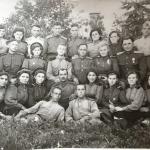 Фото  странички  военного билета с 1941 по 1945 годы
Мой прадед дошел до Берлина, имел несколько ранений и контузий. 
После подписания в мае 1945 года Акта о безоговорочной капитуляции Германии мой прадед продолжал служить в городе Потсдам (Германия), где проходила Потсдамская конференция с участием трех держав антигитлеровской коалиции: СССР, Великобритании и США. Домой он вернулся только в декабре 1945 года.
Удостоверения  к  медалям, знакам отличия  и  орденам.
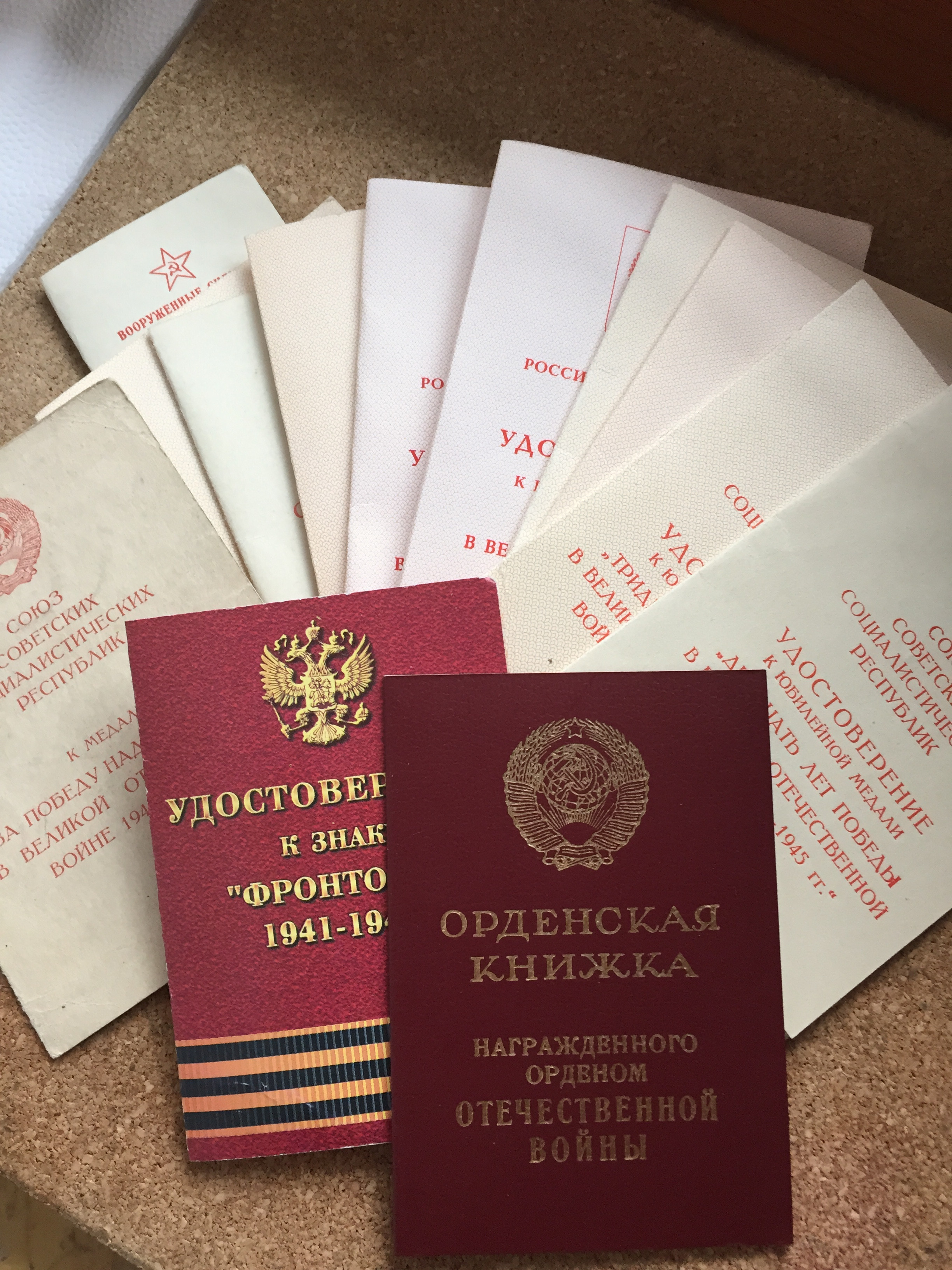 У моего прадеда много знаков отличия, в том числе медаль «За победу над Германией в Великой Отечественной войне 1941—1945 гг. ", медаль Жукова, Орден Отечественной Войны II степени и многие другие.
Воевал  он  в  должностях командира  взвода  и  адъютанта командующего  фронтом.
.
Фото 6: конец 1945 года
Вот таким худющим вернулся Попов Дмитрий Николаевич с войны в конце 1945 года
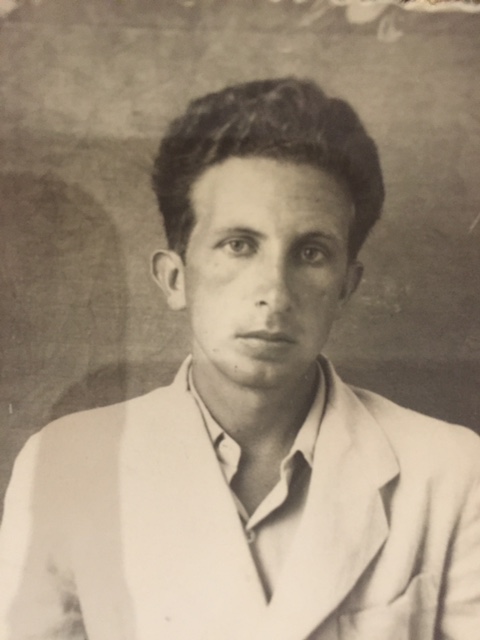 Фото 7: фото наших дней
А вот таким я его помню! Какое счастье, что я застала его живым! Он умер на 93-ем году жизни, в 2010 году, когда я училась в 1-ом классе. 
Рассказывать о войне мой прадед не любил. На вопросы о ней, всегда отвечал: " ... ничего хорошего в войне не было..."
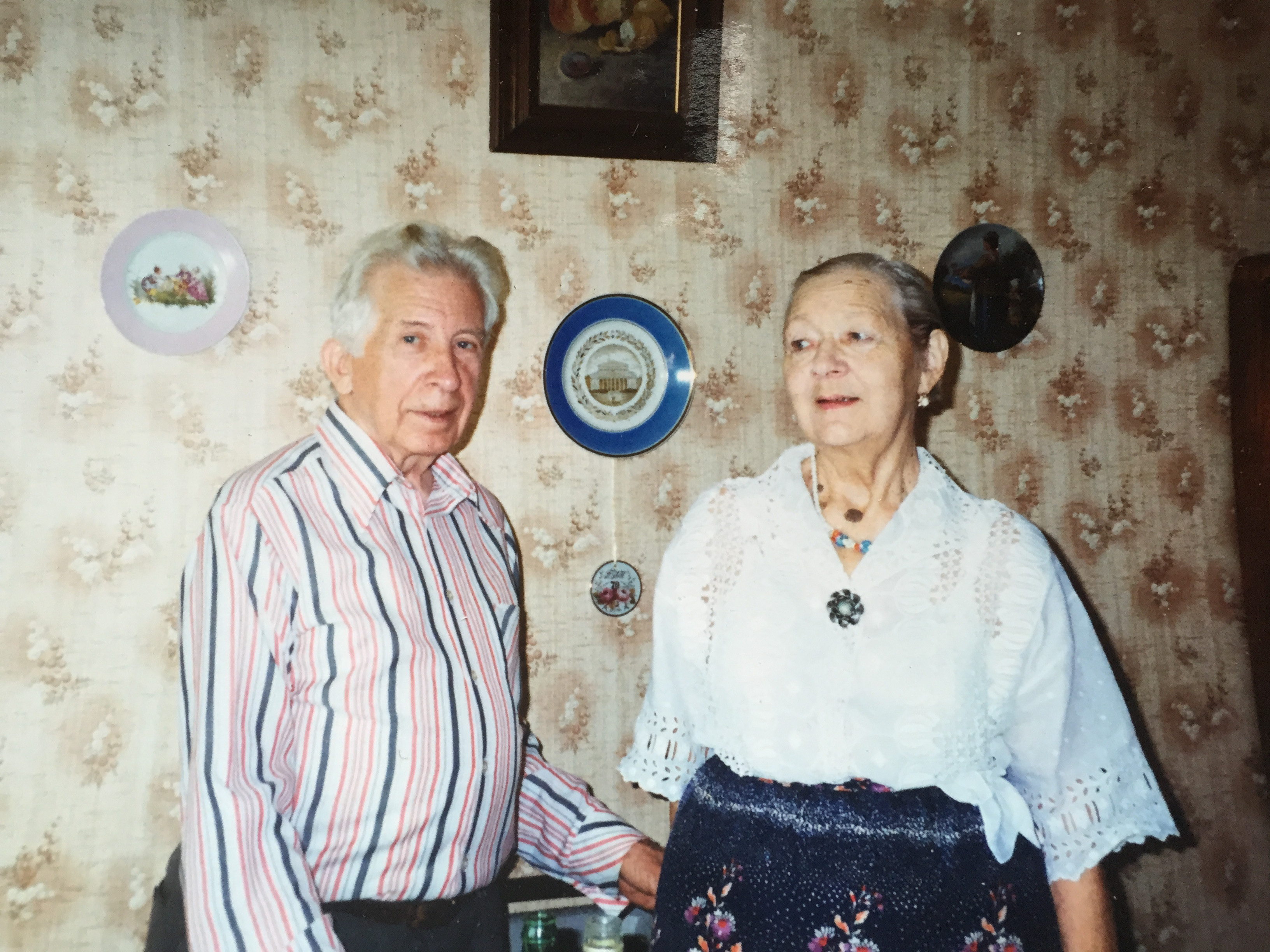